Книга жалоб природы
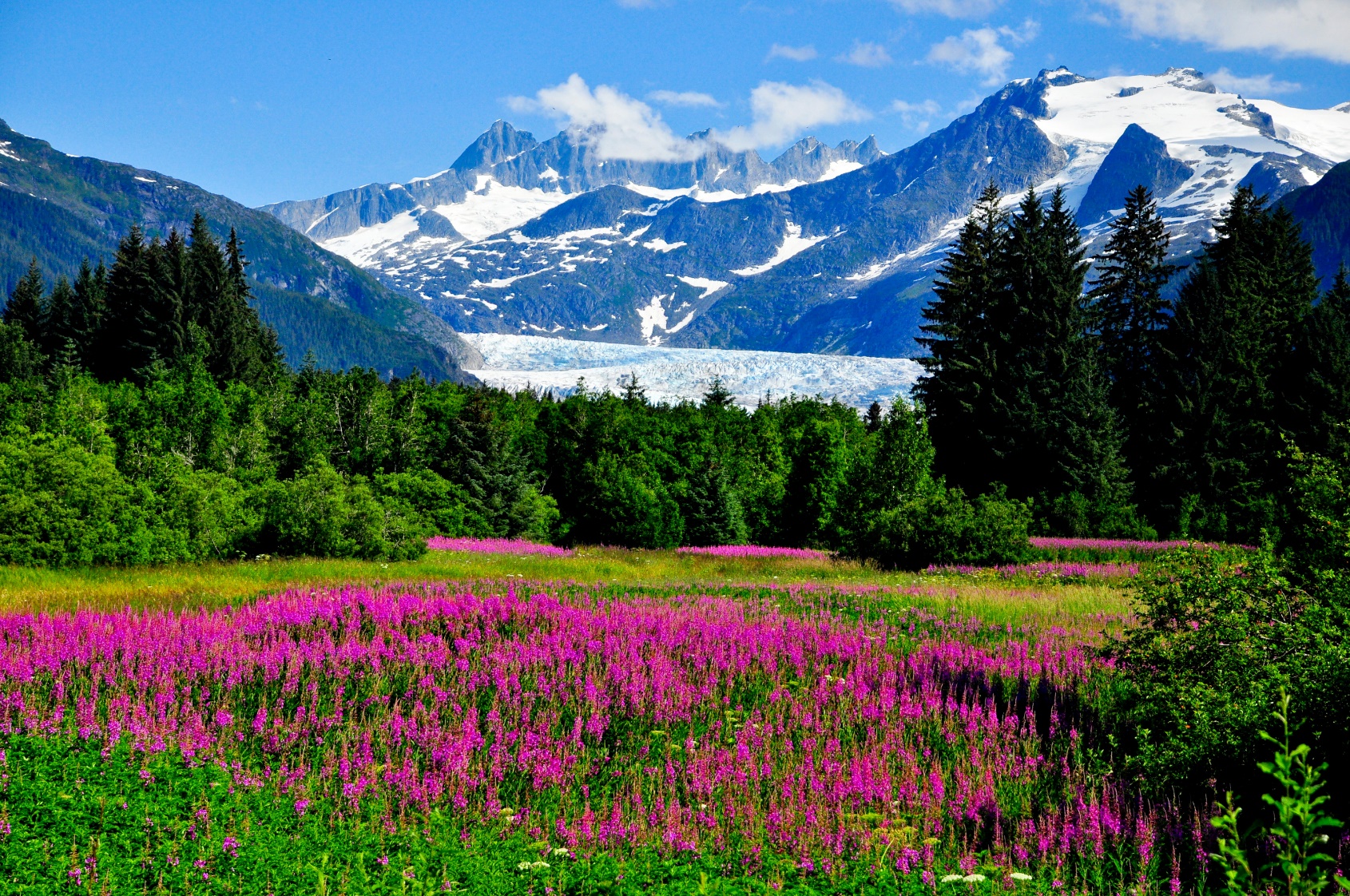 Живая         и         неживая природа
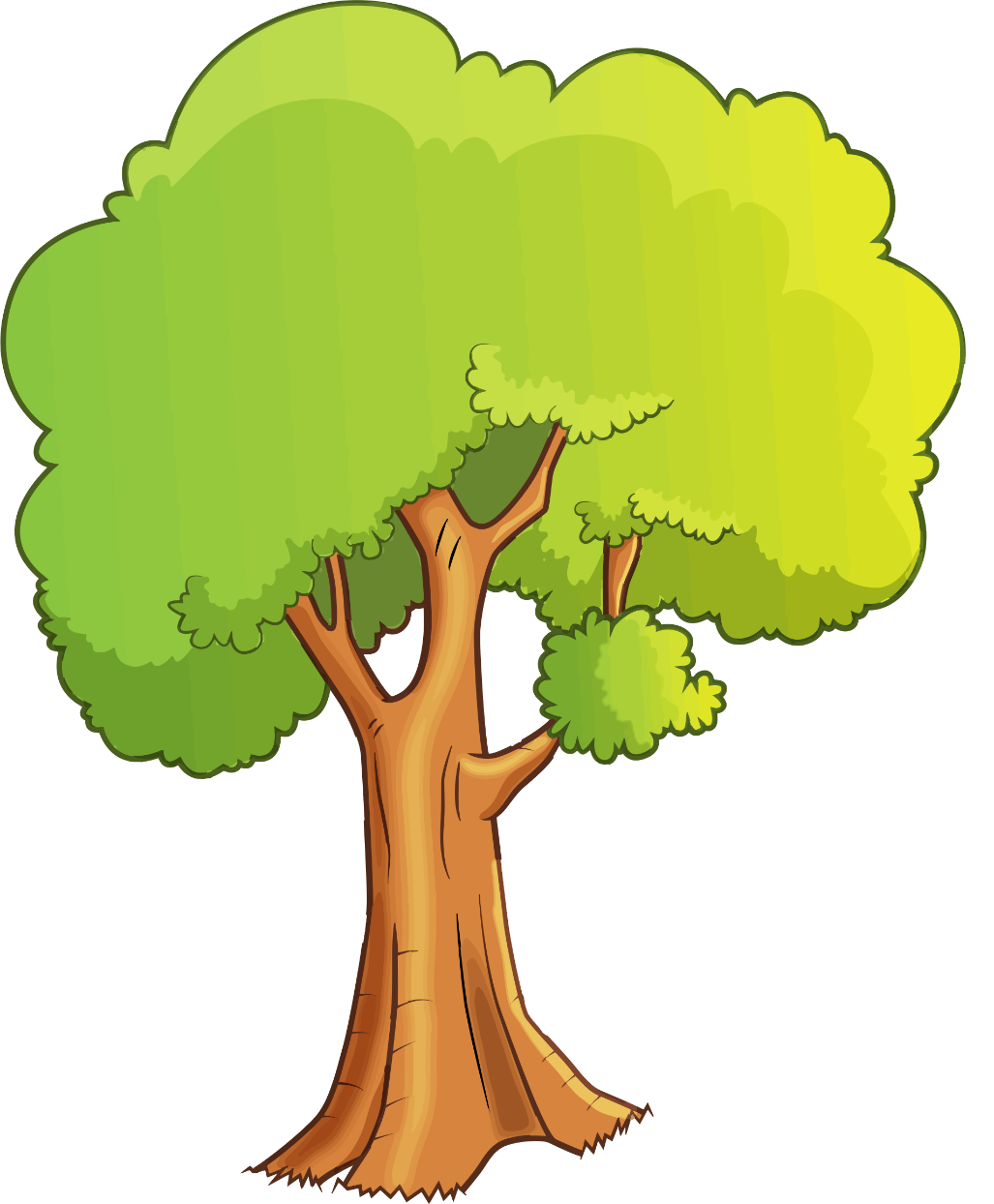 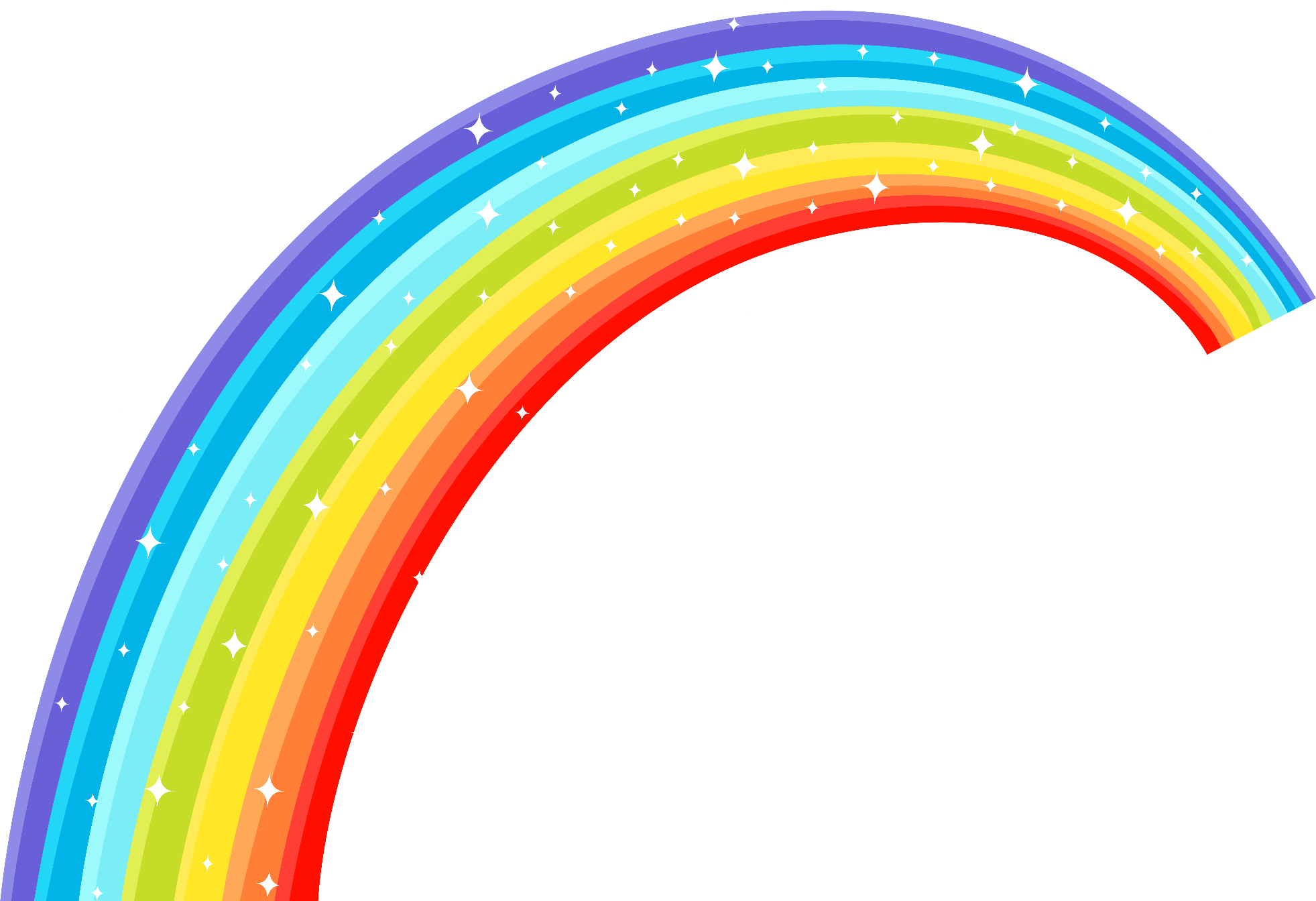 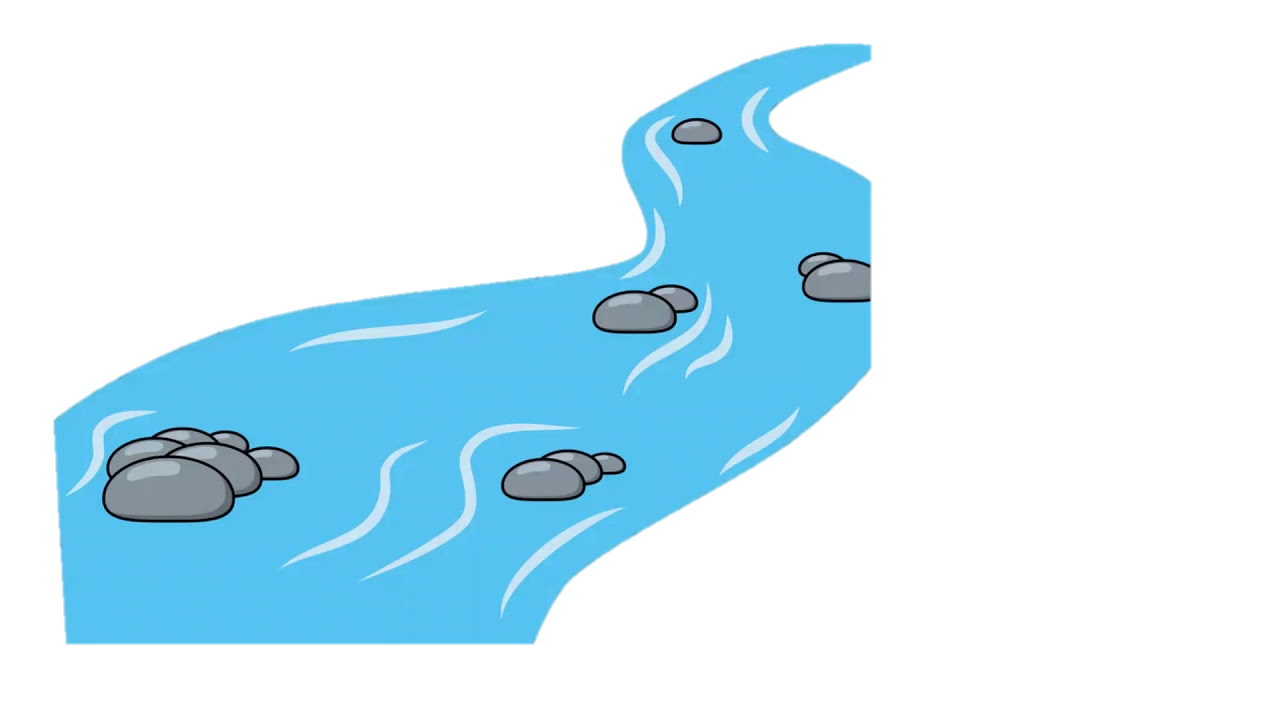 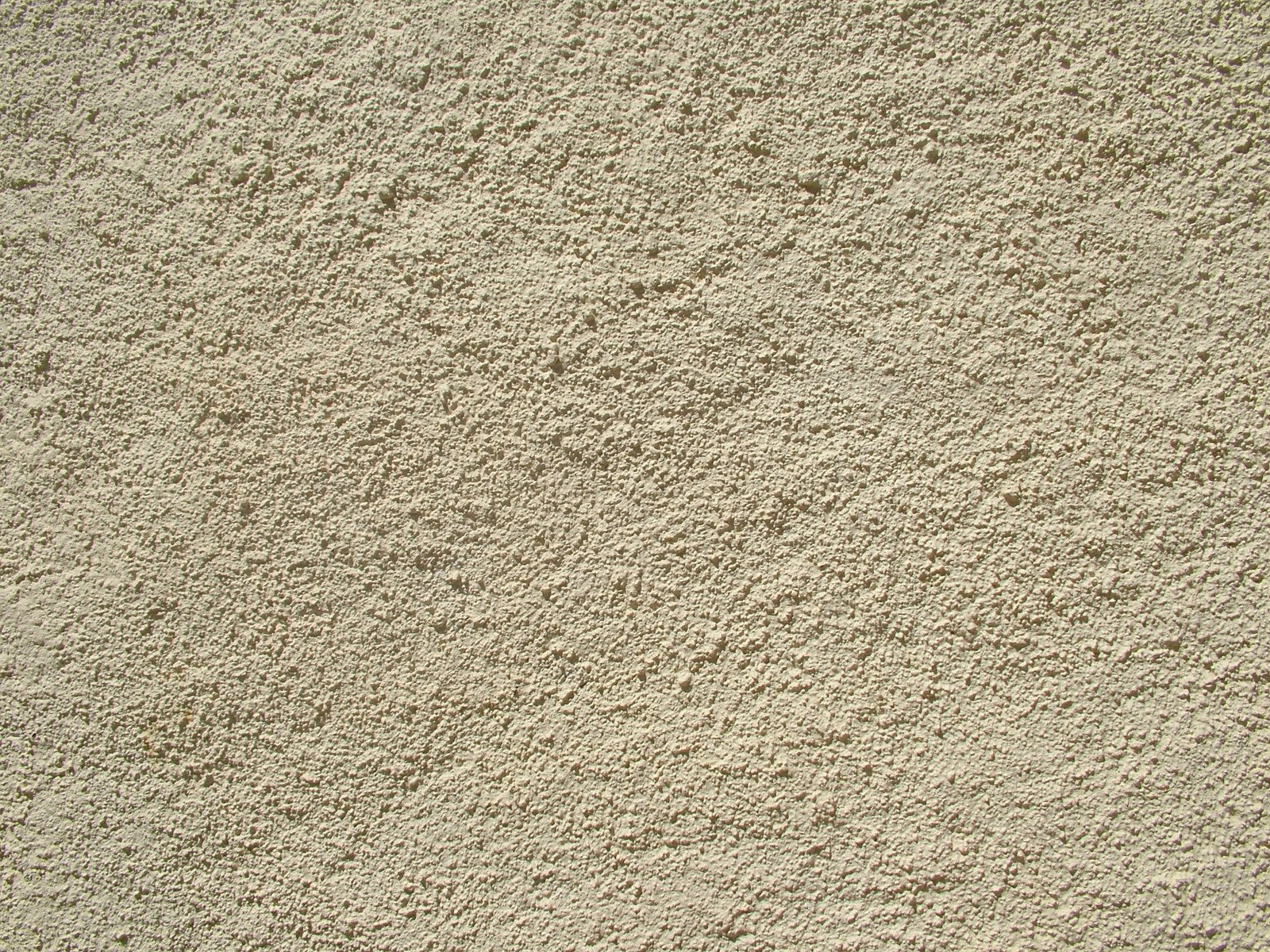 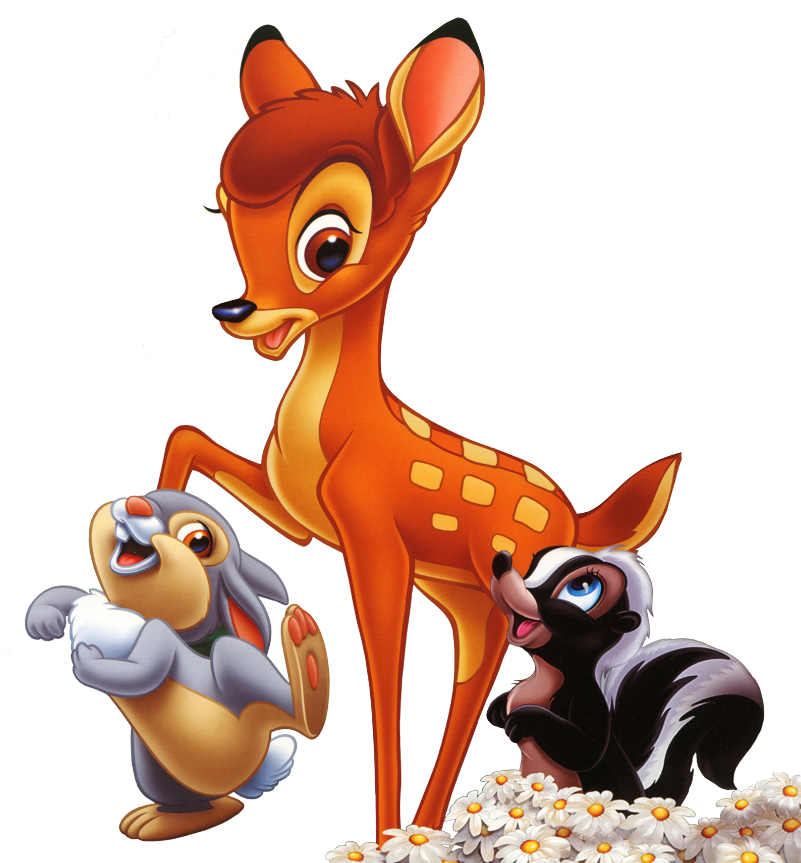 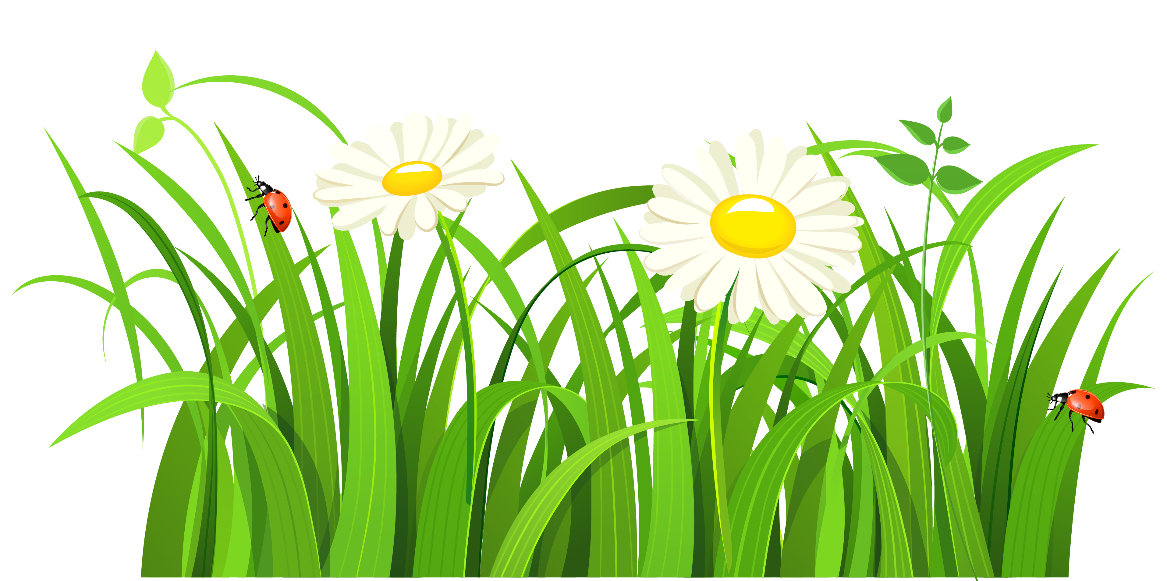 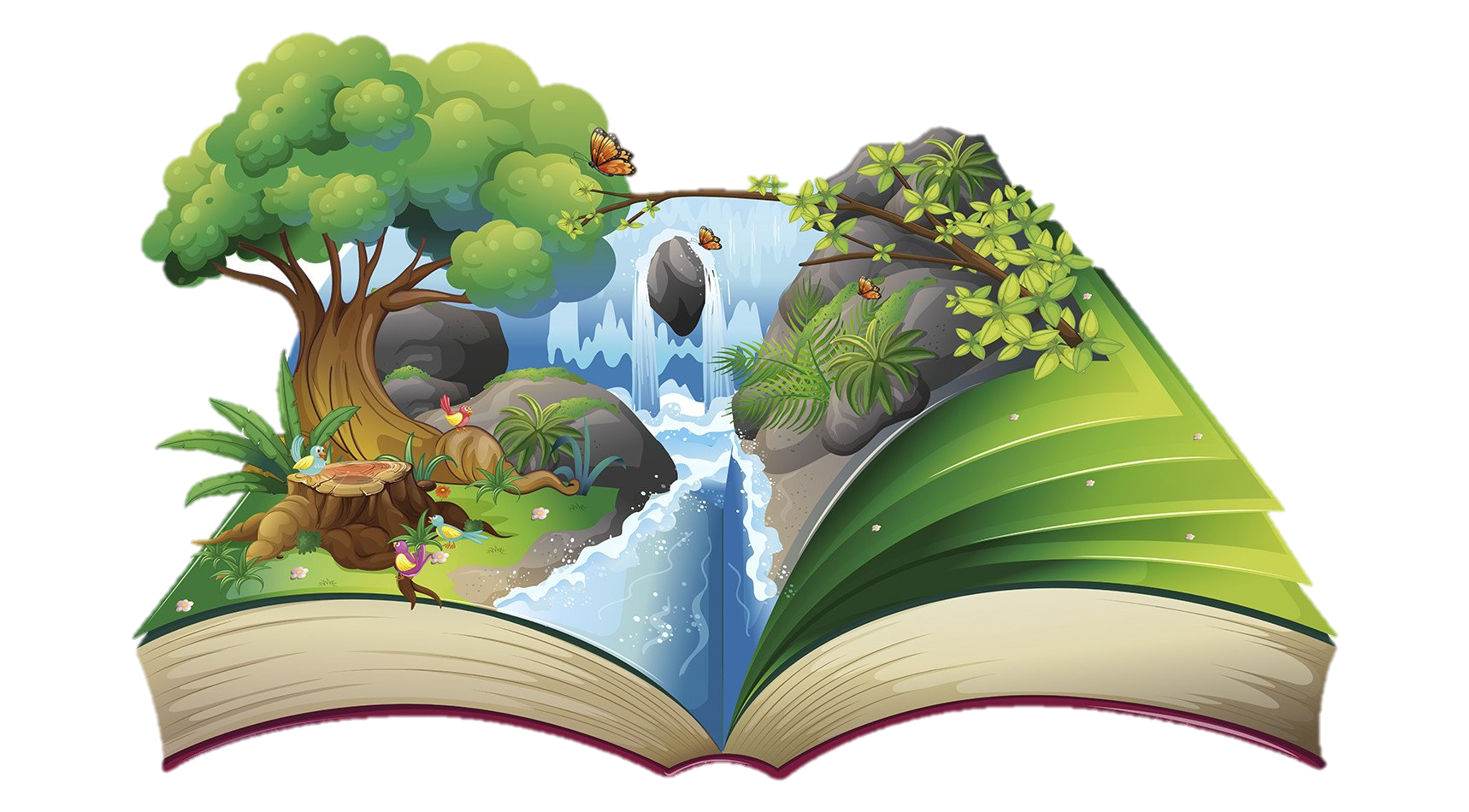 Что нельзя делать в природе?
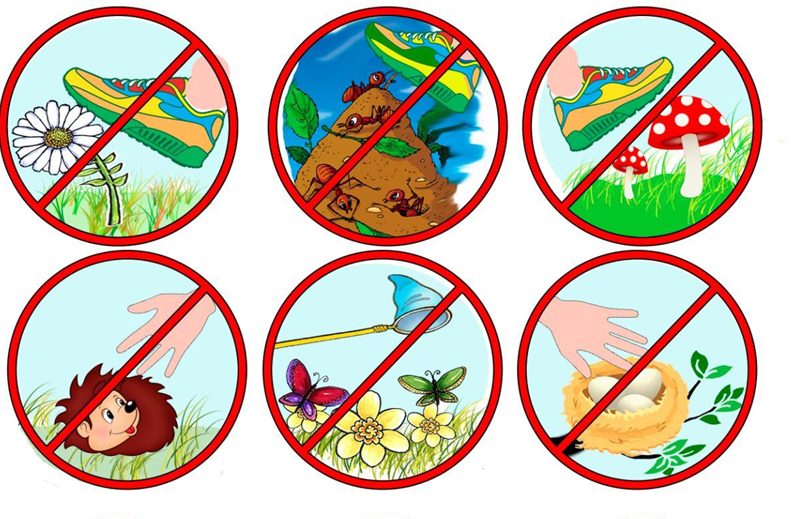 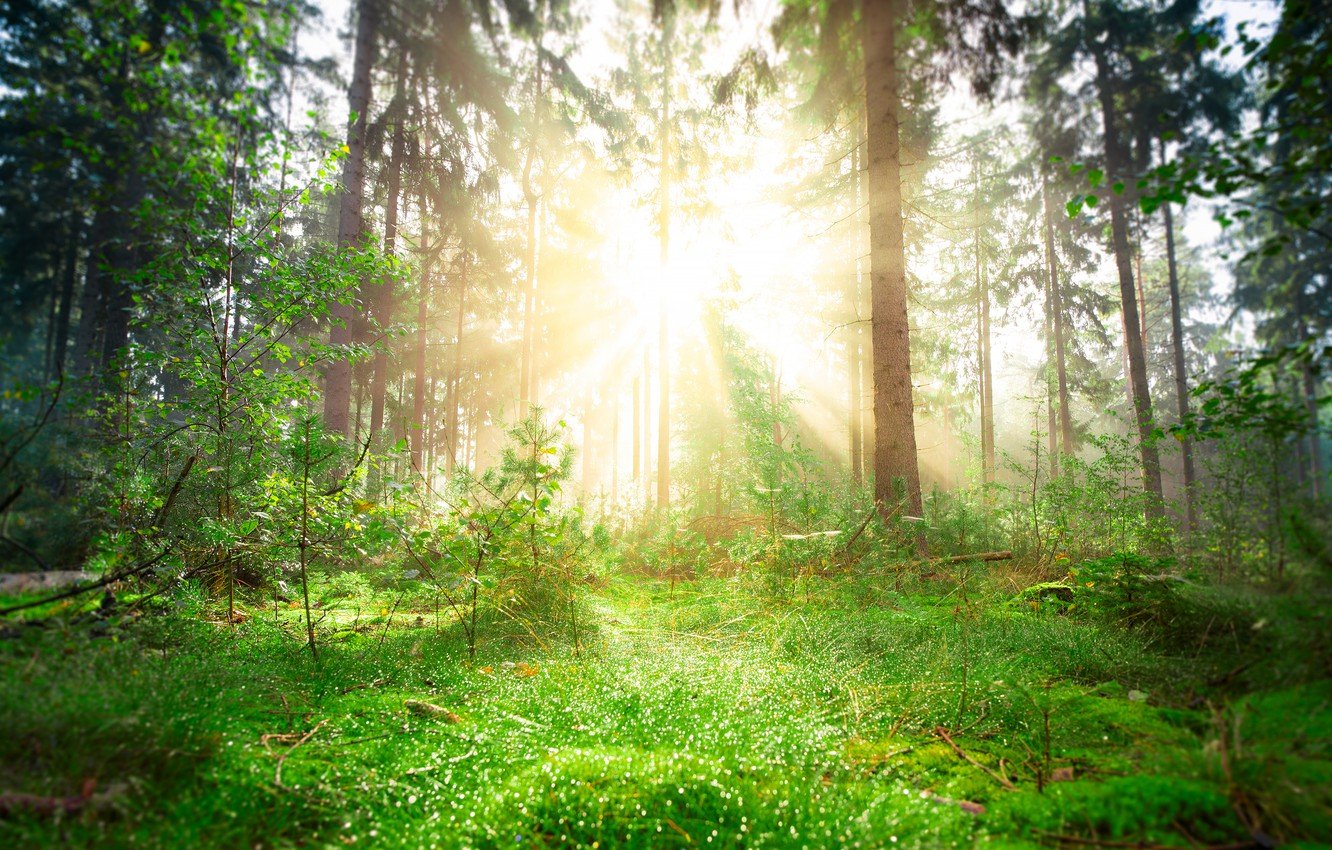 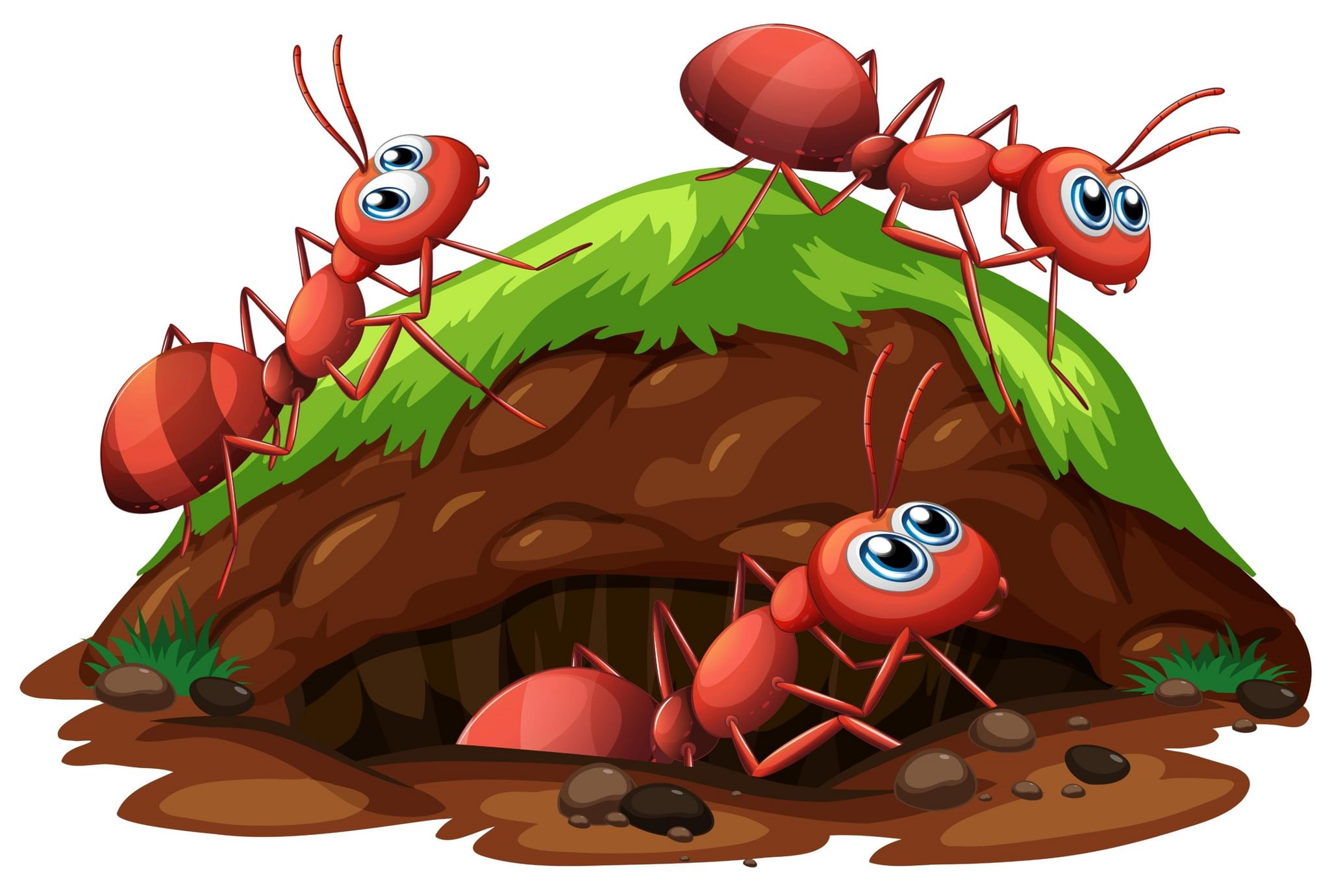 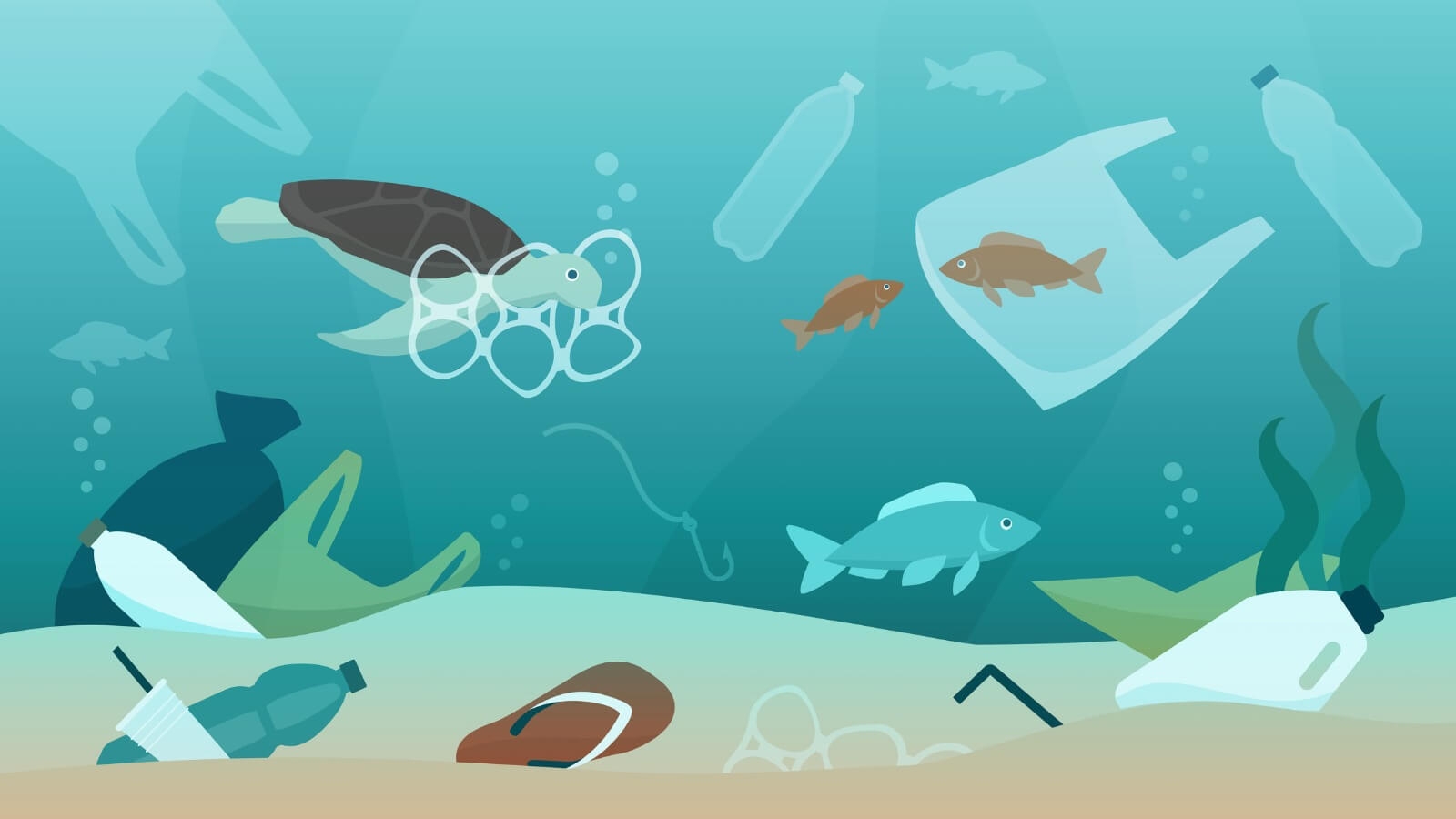 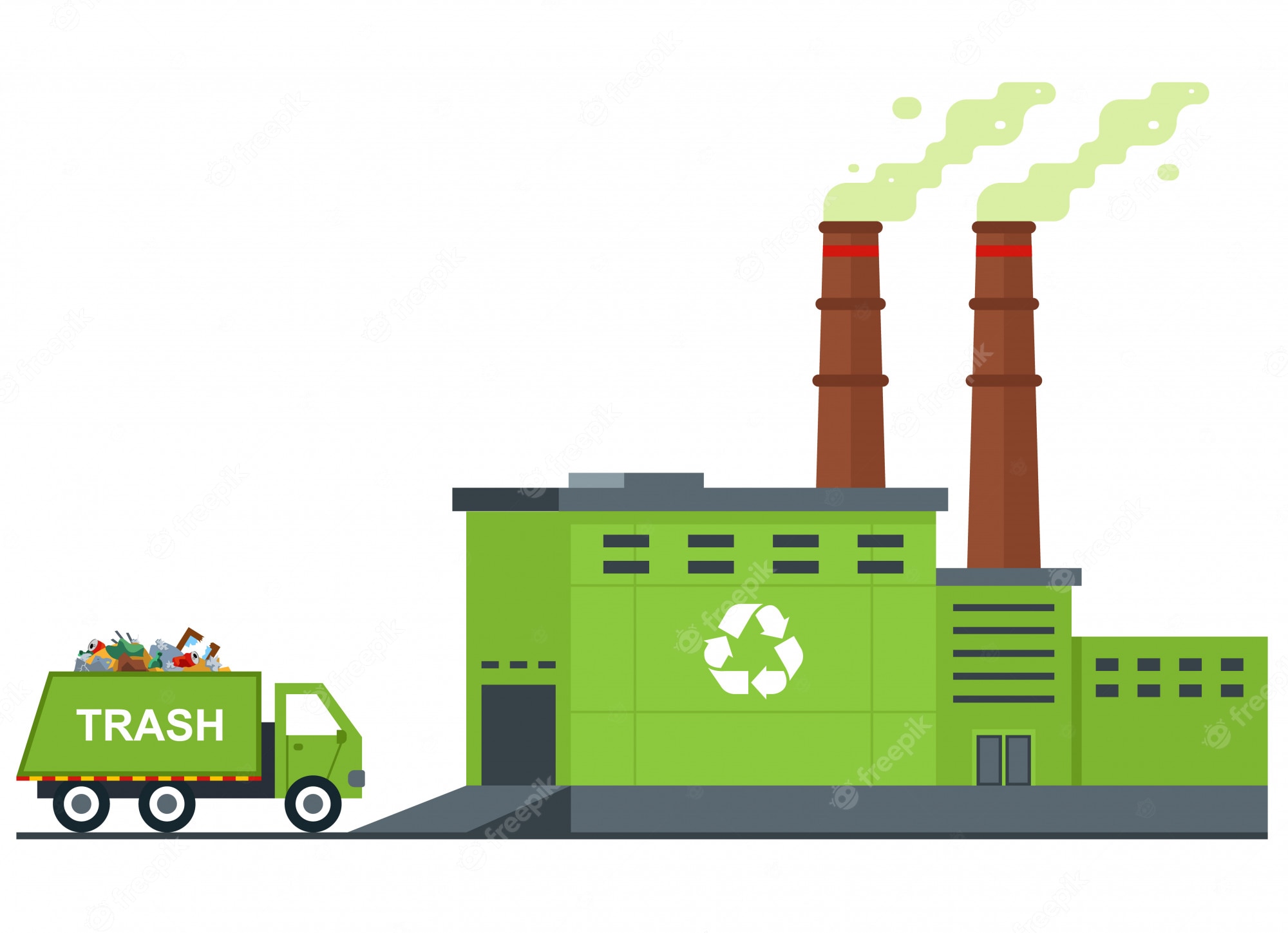 Поделки из бросового материала
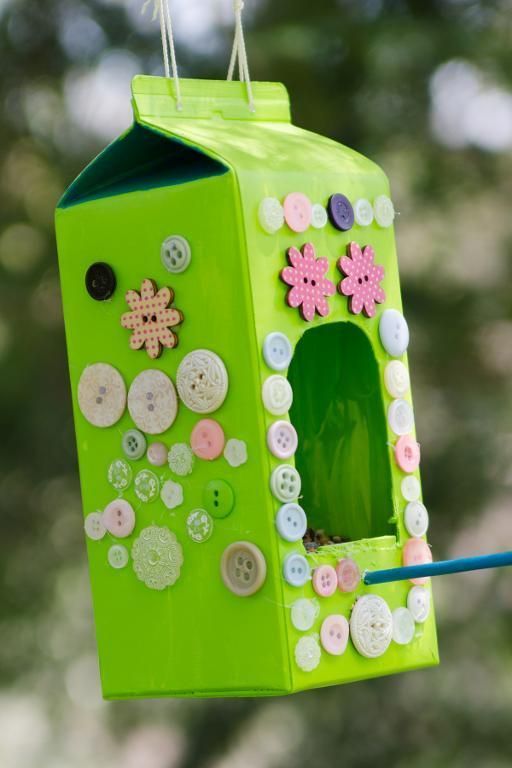 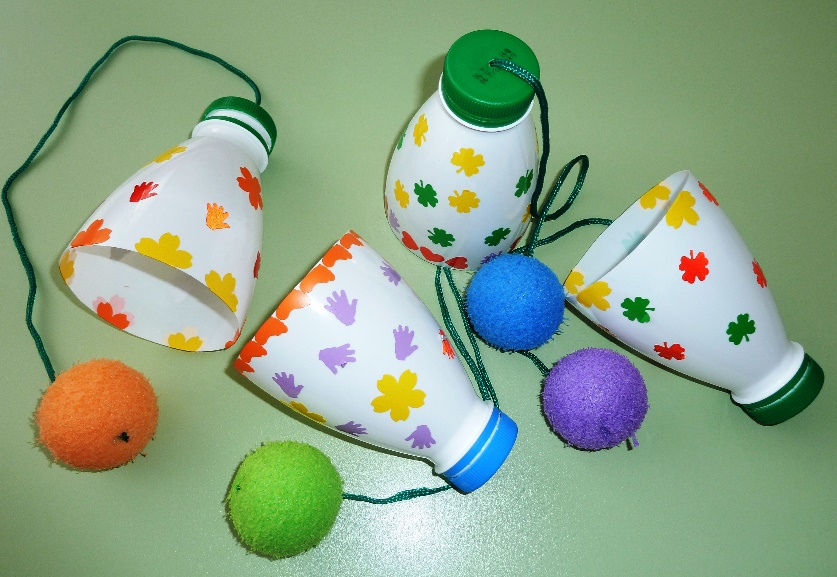 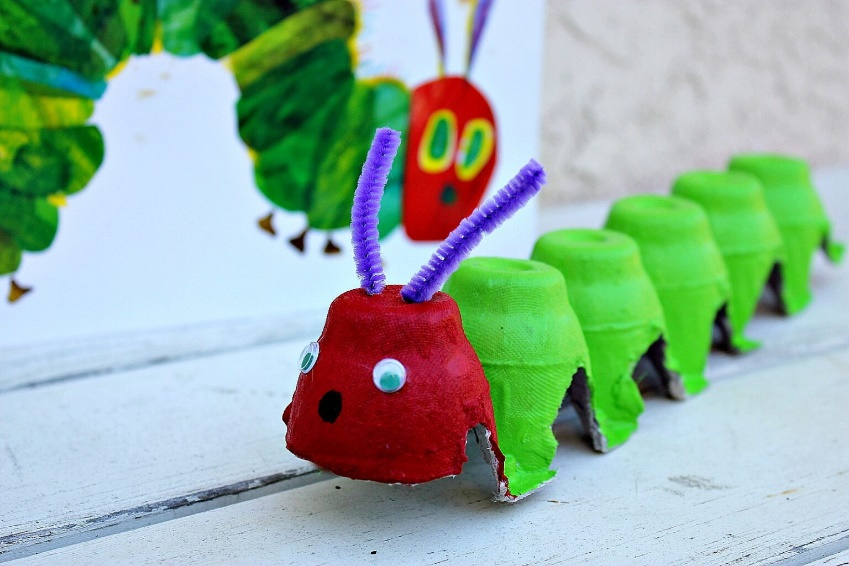 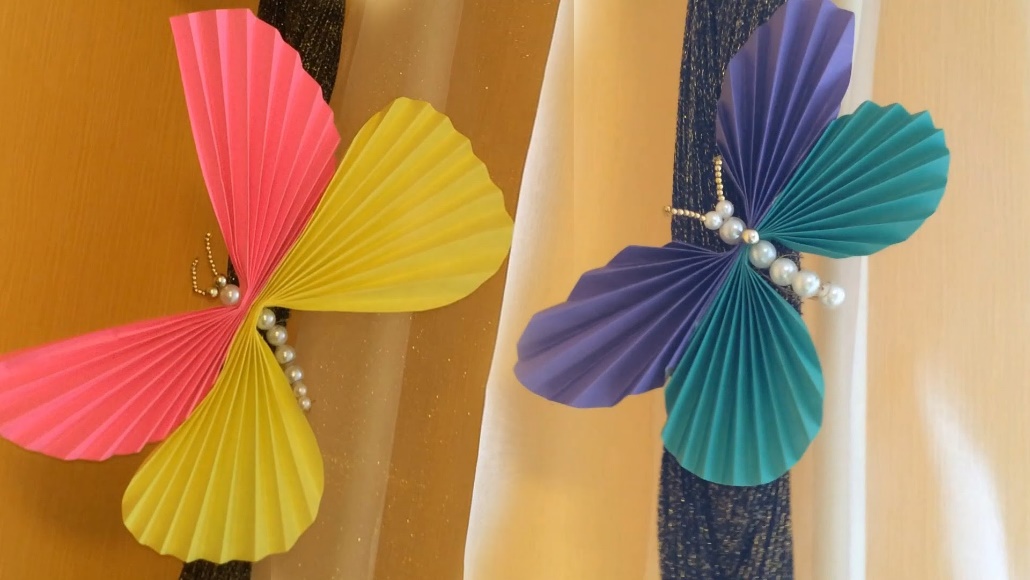 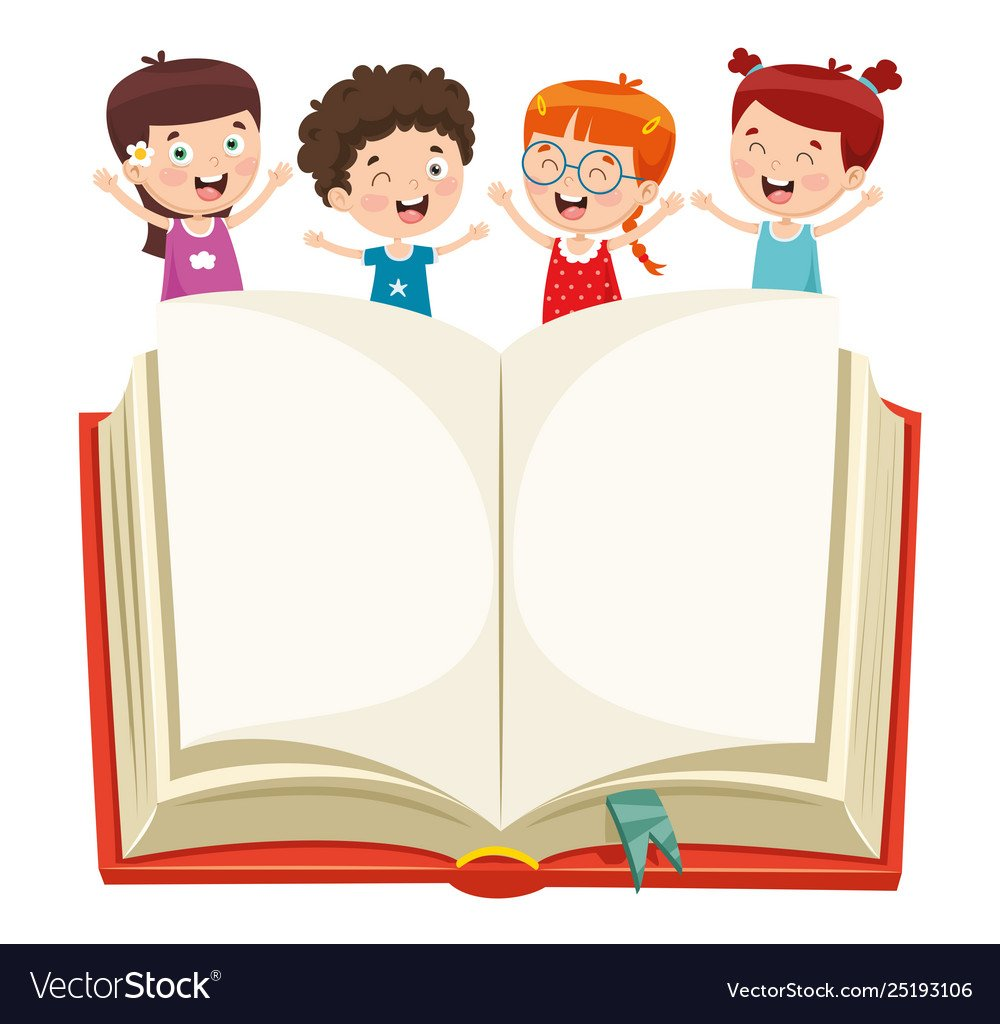